Shear Stress Sensor Using Cholesteric Crystals
Group #3

Group Members
Matthew Carmichael, FSU
Tyler Elsey, FSU
Luiz Paes, UNIFEI

Graduate Assistant
Matthew Worden

Sponsors
Dr. Dickinson , Eglin AFRL
Dr. Oates, FAMU & FSU COE

2/20/2013
eng.fsu.edu/me/senior_design/2013/team3
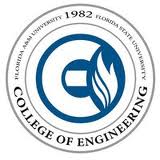 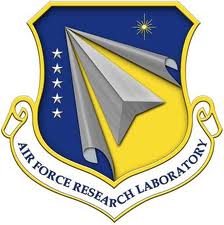 1
OVERVIEW
Project Scope and Objectives
Theory
Technical Approach
Final Design 
Programming Needed
Schedule
2
Need Statement & Project Scope
Need Statement
Need in the market for a shear stress sensor that can be used outside the lab
Project Scope
Create Testing Apparatus
Determine if cholesteric crystals are able to measure shear stress
3
Cholesteric Crystals
Originally discovered in cholesterol
Helical Structure
Pitch varies with the boundary conditions 
i.e. electricity or forces
Liquid Crystals made easily from 3 powders
Polymer form made through many time intensive processes
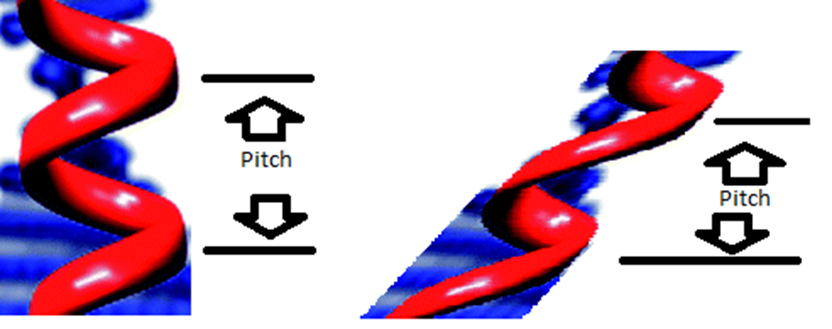 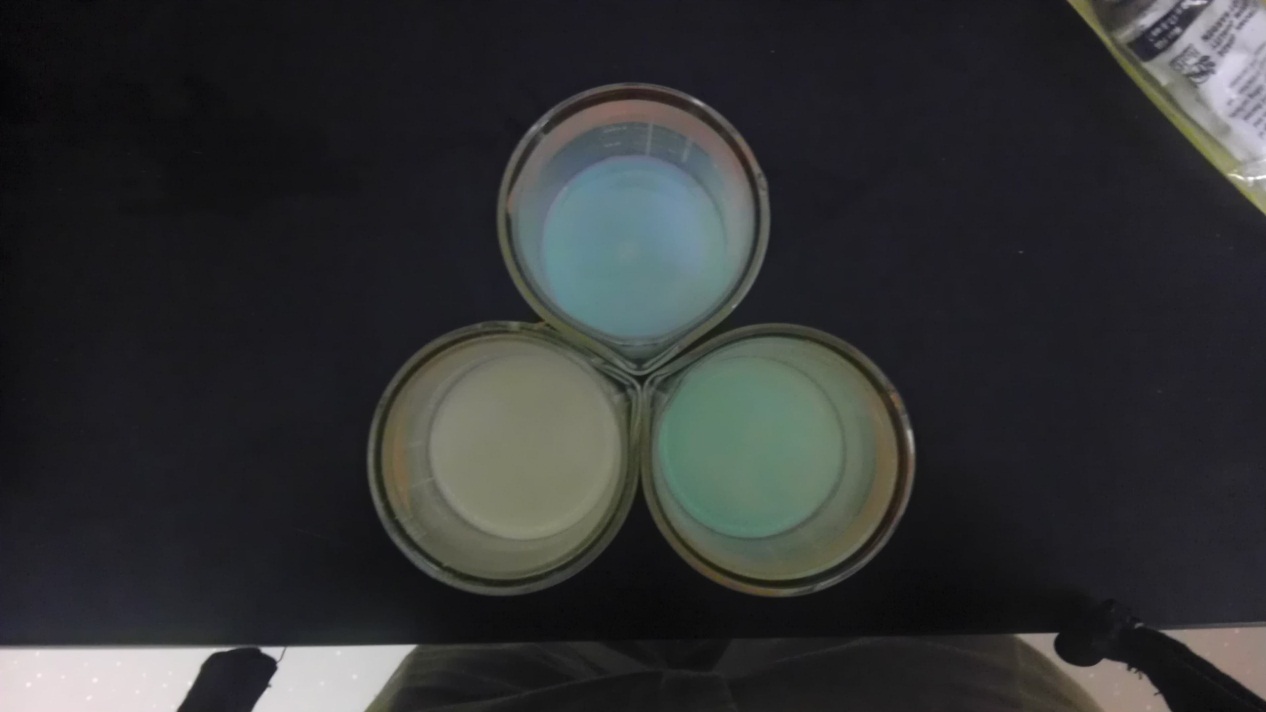 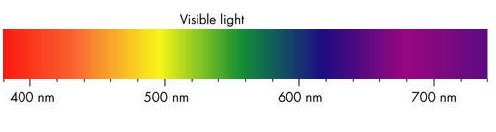 4
Technical Approach
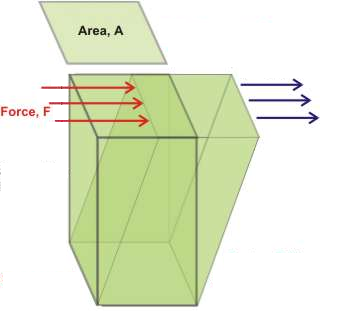 Assume no slip condition for liquid crystal testing
BluLoop Fiber Optic Light
Spectrometer: 
200-1100 nm 
2048 pixels
Linear Servo Motor:
1 step = 1/64”
Load cell:
10N
5
Final Design
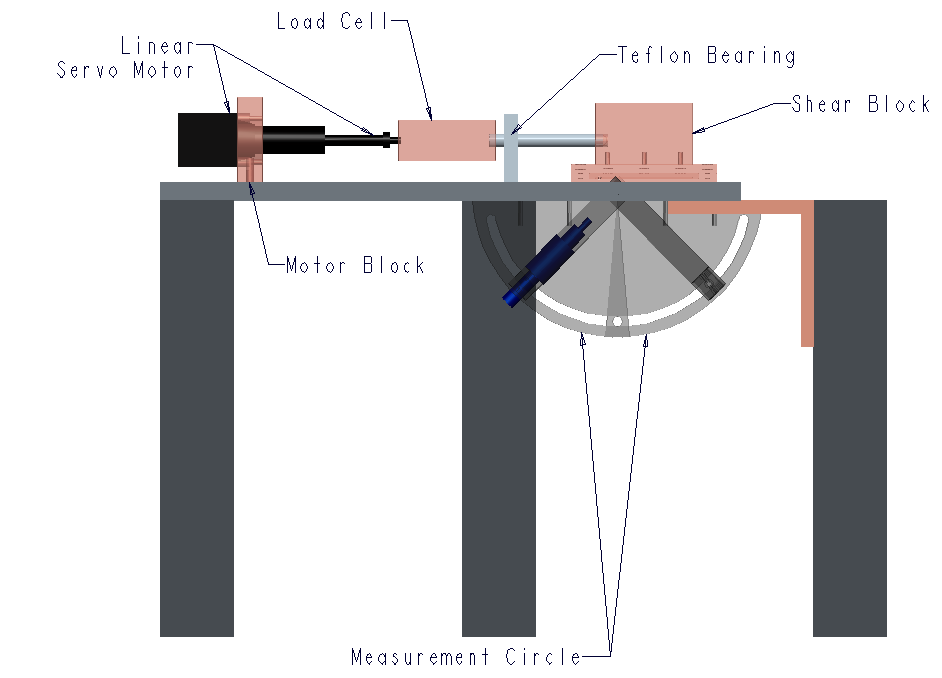 6
Programming
LabView
Correlation between load and voltage with load cell
Load cell, spectrometer need to start at the same time – record information
MATLAB
Create method to review time resolved data
Filter spectrum from reference spectrum
Find equation that relates load to wavelength
7
Labview
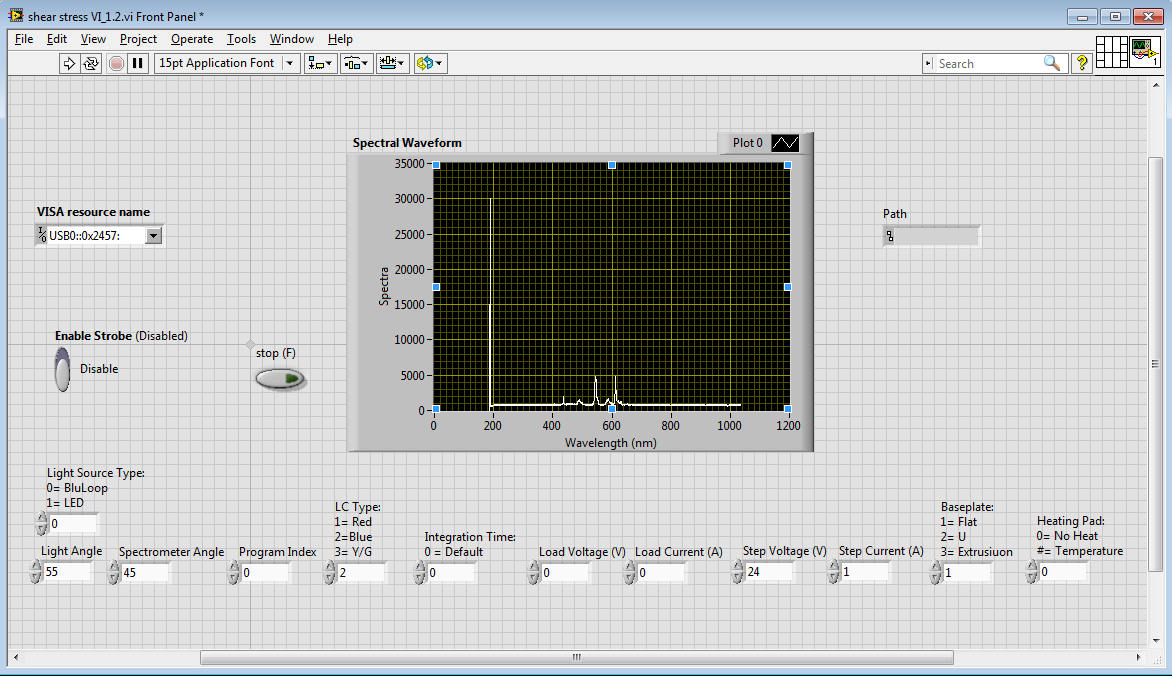 8
Matlab
9
Simulation
– FEM (Finite Element Method)
Pressure - Sine Load 
-0.5 sin ((4π/L)*x) Pa - top

0.5 sin ((4π/L)*x) Pa - bottom
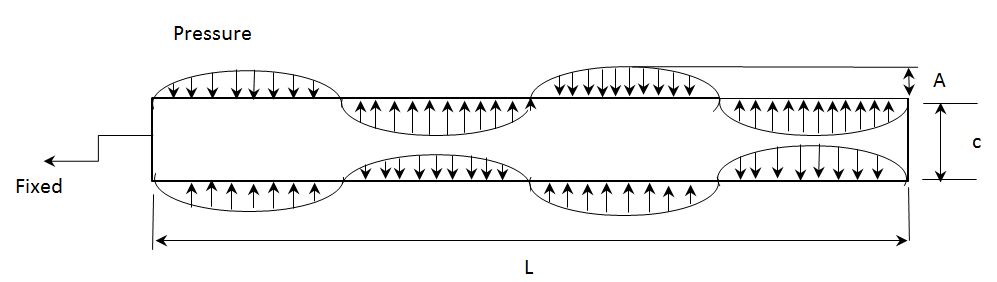 y
x
Pressure Error – Sigma YY
Stress YY (Pa)
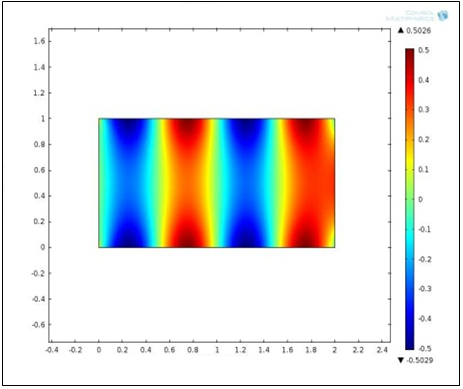 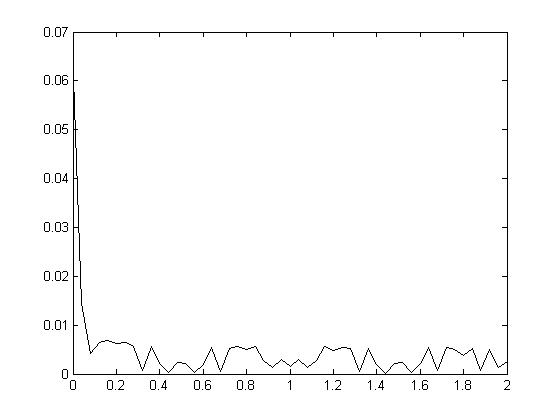 Error (Pa)
Y Coordinate (m)
X Coordinate (m)
X Coordinate (m)
10
Simulation
– FEM (Finite Element Method)
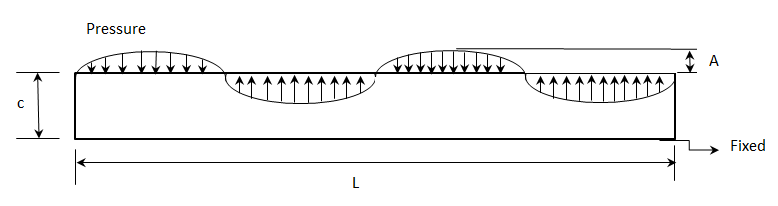 Thin film - L=2000 (c)
y
x
Pressure - Sine Load 
-0.5 sin ((4π/c)*x) Pa - top
Stress YY (Pa)
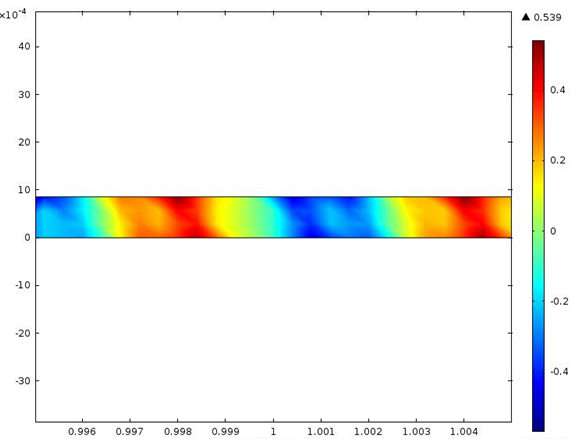 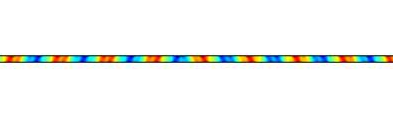 Y Coordinate (m)
X Coordinate (m)
11
Simulation
– FEM (Finite Element Method)
Shear - Cosine Load 
-0.5 cos ((4π/L)*x) Pa - top

0.5 cos ((4π/L)*x) Pa - bottom
y
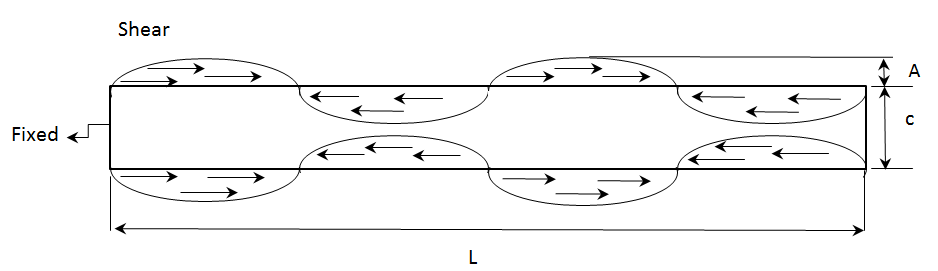 x
Pressure Error – Sigma XY
Stress XY (Pa)
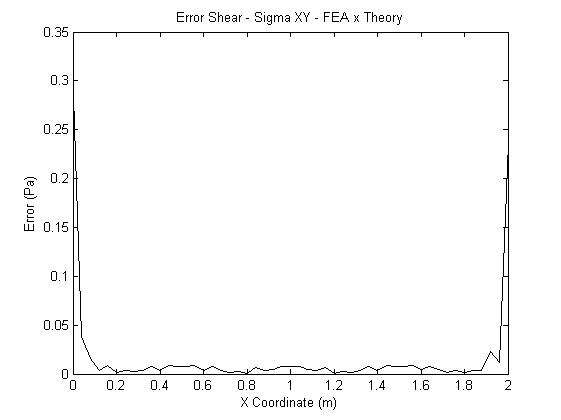 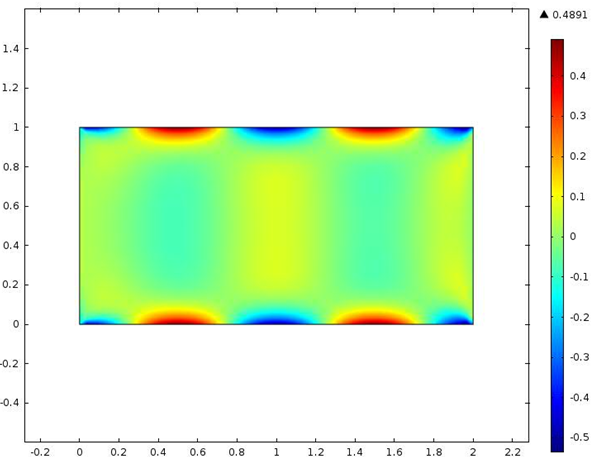 Error (Pa)
Y Coordinate (m)
X Coordinate (m)
X Coordinate (m)
12
Simulation
– FEM (Finite Element Method)
Thin film - L=2000 (c)
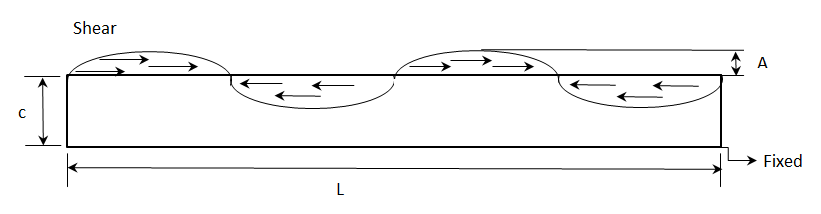 y
x
Shear - Cosine Load 
-0.5 cos ((4π/c)*x) Pa - top
Stress XY (Pa)
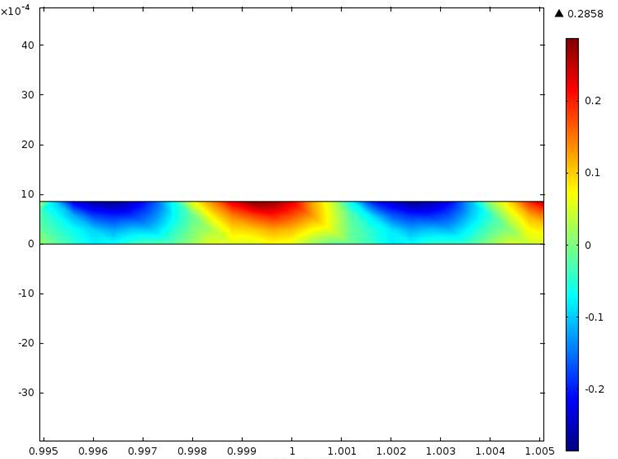 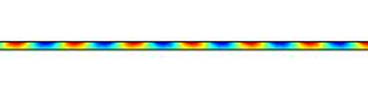 Y Coordinate (m)
X Coordinate (m)
13
Schedule
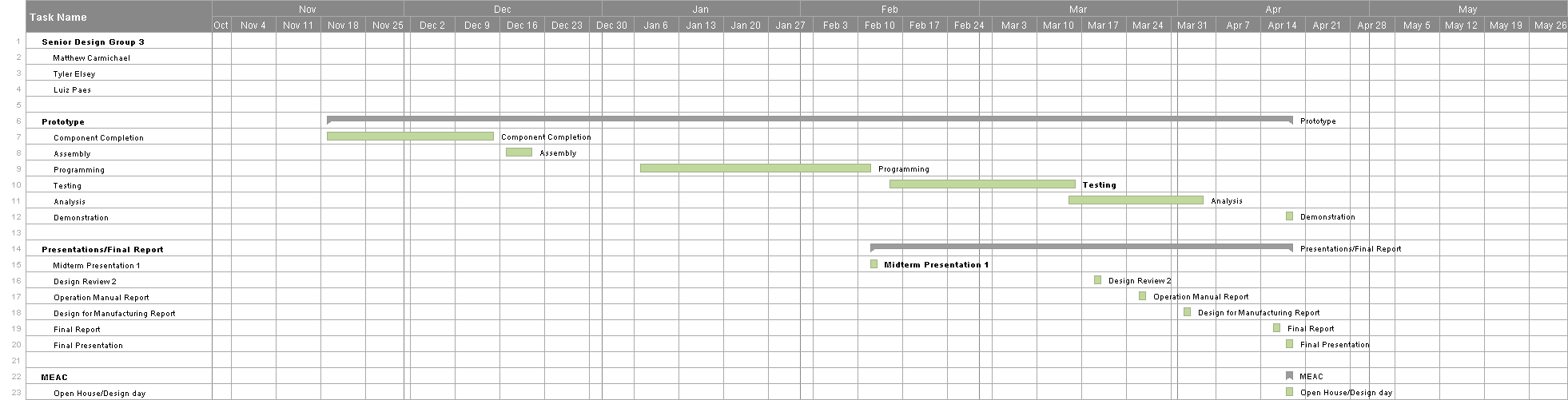 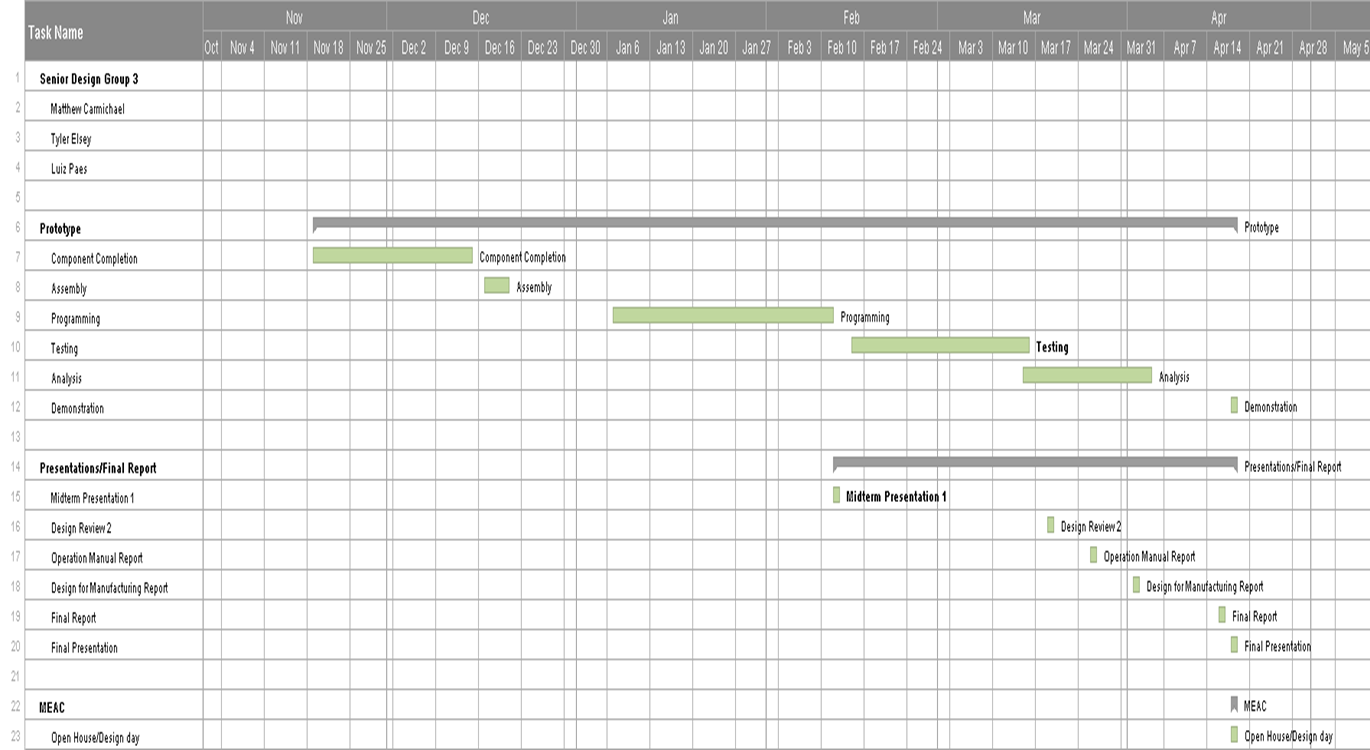 14
Summary
-Shear stress device measurement was fabricated 

-Labview and MATLAB interface is ready for experiments

-Testing samples have been made 

-Next steps 

Testing and analysis

Vary testing conditions and test polymer form of Cholesteric Crystals
15
Questions/Comments
16